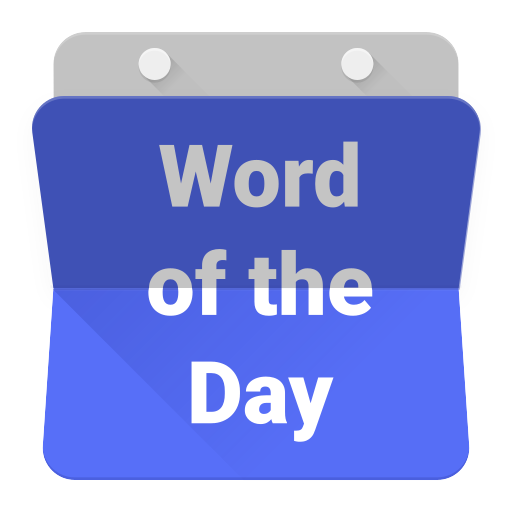 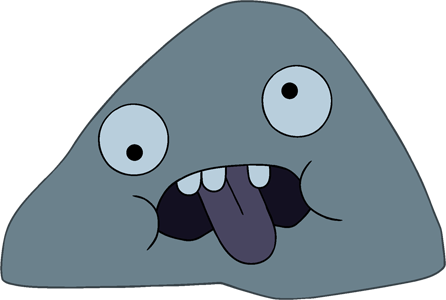 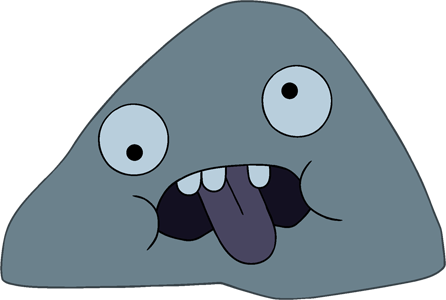 khianat
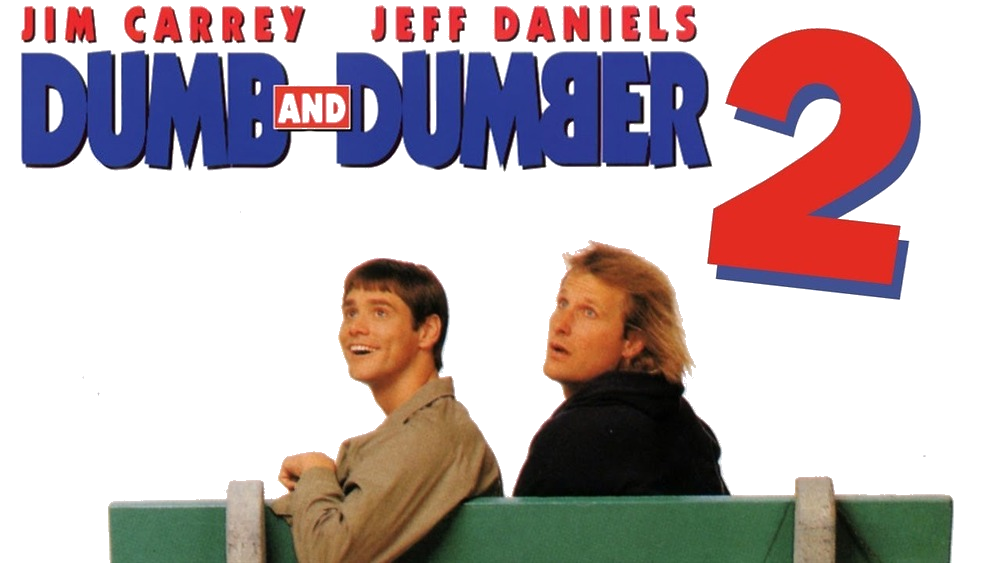 khianat
I suppose you think that “khianat”, pronounced “he-a-nut”,  means “he’s a nut” in Indonesian, right?
You’d “soitenly” be a stooge if you believed that!
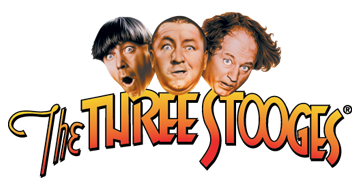 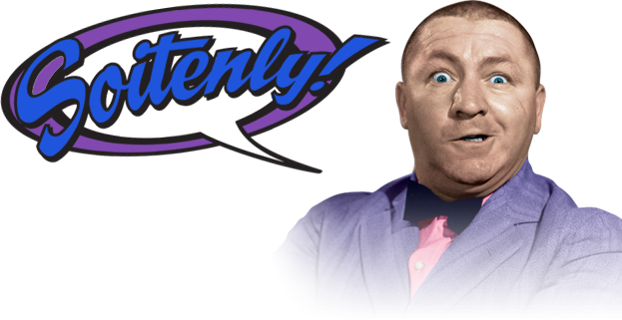 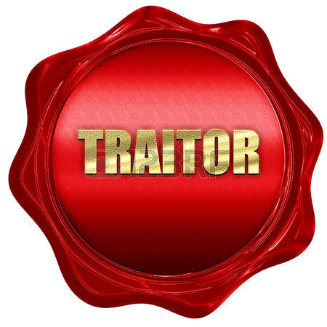 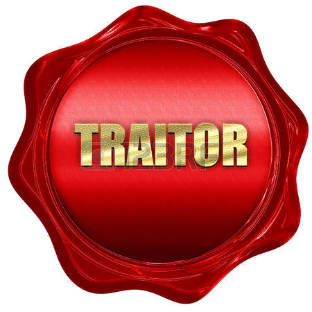 khianat
The adjective “khianat” means “traitorous” or “treacherous” and the noun   “pengkhianat” means “a traitor” in Indonesian.
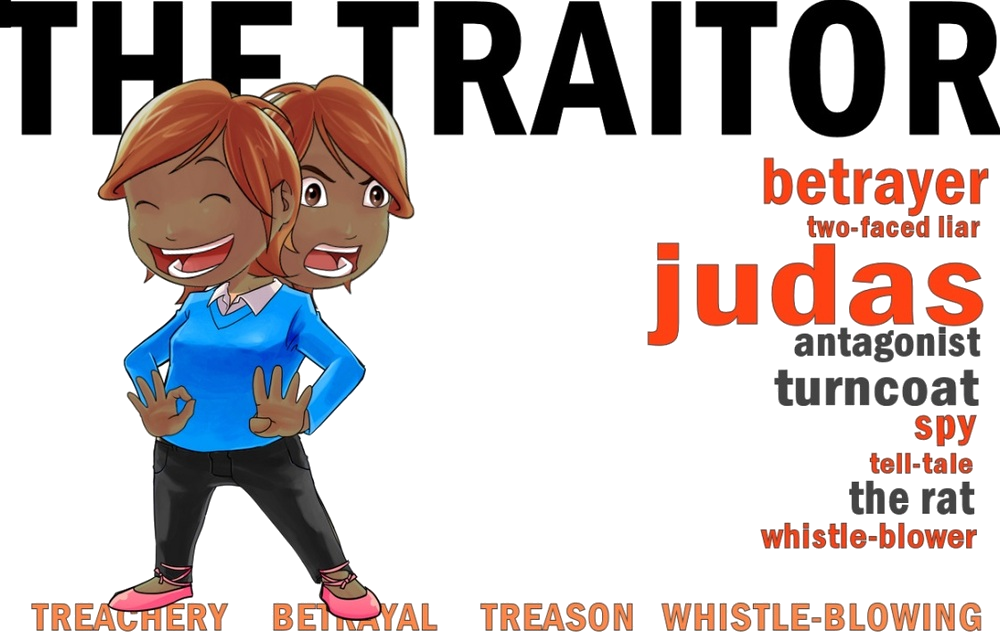 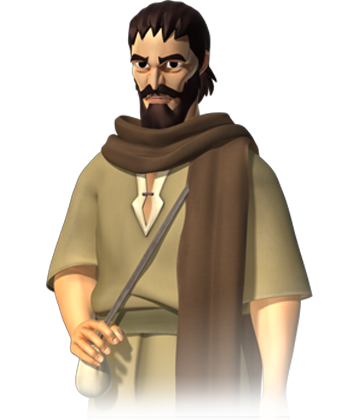 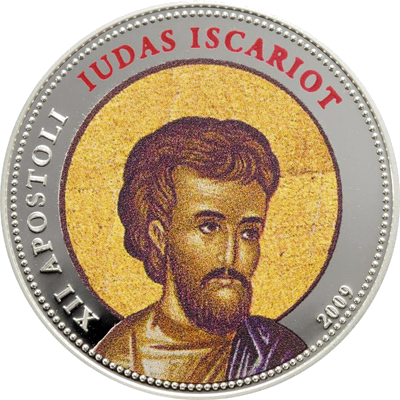 khianat
The most famous “pengkhianat” or “traitor” in all of history was Judas Iscariot who betrayed Jesus for 30 pieces of silver, which, today, is worth around $US600.
Before betraying Jesus, he whispered, “I love you like family”, to him. No wonder the word
 “judas” means “cruel” or
 “vicious” in Indonesian!!!
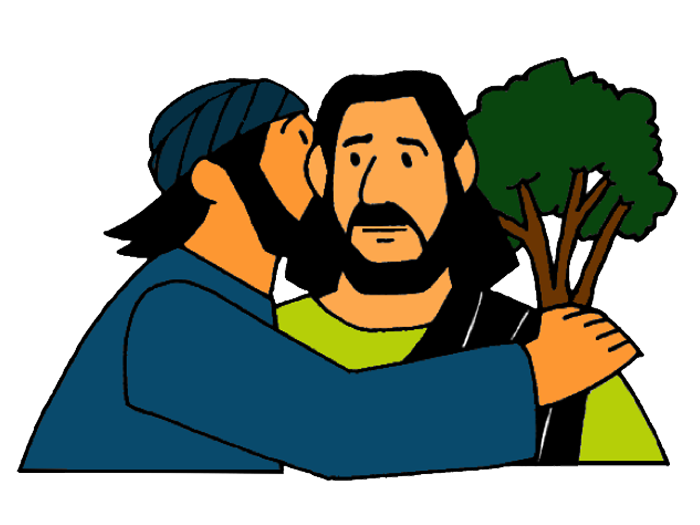 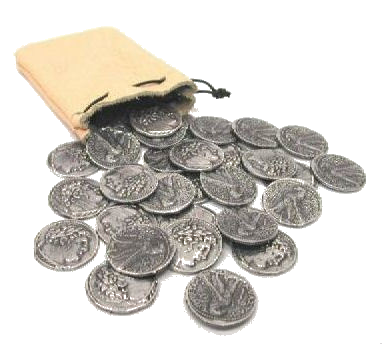